Sustainable Digital Transformation: A Challenge and Opportunity for decision-makers of today and tomorrow
Pilleriin Lillemets - Chief Digital Strategy Officer
Estonian Ministry of Economic Affairs and Communications
Setting the Stage: start with „why?“
Current Global Digital and Green Scenario
Estonia's Position
The Concept of Twin Transition
Estonia has been a trailblazer in digital transformation, achieving remarkable success. However, we are only in the beginning of the journey where digital meets green.
The twin transition refers to the simultaneous advancement of digitalization and sustainability. The interplay between these two transitions is crucial for shaping a better future.
In our interconnected world, the digital and green transformations have become global priorities. They have the potential to reshape industries, economies, and societies.
Challenges of Sustainable Digital Transformation
1. Balancing Digital Growth with Environmental Sustainability
2. Access to Technology and Digital Skills
3. Managing the Digital Divide
4. Education and Skill Development for Future Jobs
Challenges of Sustainable Digital Transformation
5. Social Inclusion and Youth Participation in Policy-Making
6. Job Security and Career Opportunities in a Shifting Economy
7. Balancing Technological Reliance with Sustainable Practices
8. Global Cooperation and Youth Representation
Opportunities in Sustainable Digital Transformation
1. Innovation and Entrepreneurship
2. Career Opportunities in Emerging Fields
Youth innovation in digital and green economies creates new markets and job opportunities.
New industries and technologies create exciting career opportunities in renewable energy, sustainable development, green technology, and digital innovation.
Opportunities in Sustainable Digital Transformation
3. Skill Development and Lifelong Learning
4. Global Networking and Collaboration
Youth can access international networks through the twin transition movement. Collaborate on global projects, join international forums, and participate in exchange programs focused on sustainability and digital innovation.
The digital and green transitions drive the need for new skills. Young people can engage in lifelong learning to adapt to the evolving job market. Training programs in educational institutions and workplaces should focus on these areas.
Opportunities in Sustainable Digital Transformation
5. Influence in Policy and Governance
6. Creating a Sustainable Future
7. Enhanced Quality of Life Through Digitalization
Your voice matters! Get involved in political and social movements to shape forward-thinking and inclusive policies on digital and environmental transformation.
Empower individuals to create a sustainable future. Through choices, advocacy, and participation in green and digital initiatives, drive societal change towards sustainability.
Digital advancements improve education, healthcare, and public services for a better quality of life.
Knowledge, skills and attitudes: "Make Your Bed"
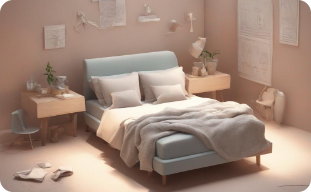 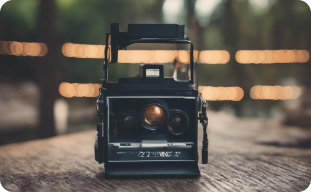 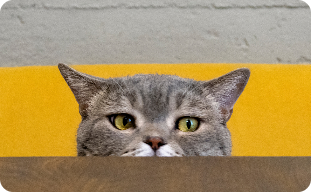 Start form everyday actions
Question "the way things are done"
Stay curious
Conclusion
The world is changing
Get involved
Stay curious and continuously learn about the pros and cons of new technologies. Having critical thinking and a sound mind is essential when tackling wicked problems.
To shape a green digital future, I urge each of you to actively engage in the dialogue, offer your perspectives, and become catalysts for change through everyday actions.
What does "The greenest digital society" mean to you?
Let me know: pilleriin.lillemets@mkm.ee